Нітрати у харчових продуктах
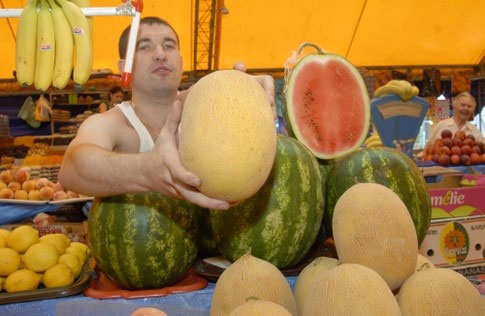 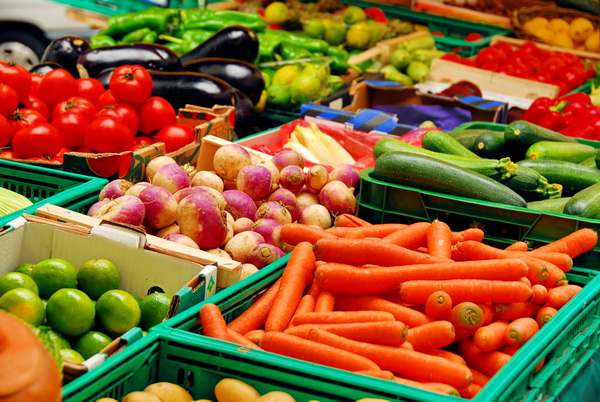 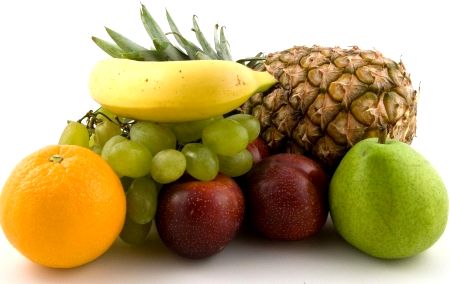 У всіх країнах широко застосовуються різні хімічні та природні сполуки з метою подовження строку зберігання продуктів, прискорення технології виробництва та поліпшення якості продуктів харчування. Ці сполуки називаються харчовими добавками. Нітрати входять до складу харчових добавок.
Вмiст нiтратiв у продуктах
Нітрати використовуються в якості мінеральних азотних добрив.
Харчова промисловість використовує нітрати як консерванти і підсилювачі кольору.
Нітрати— безбарвні кристалічні речовини, солі і ефіри азотної кислоти HNO3 . Вони утворюються при взаємодії нітратної кислоти з відповідними металами, або їх оксидами та гідроксидами.
Продукти харчування містять велику кількість біологічно-активних речовин, які характеризують харчову цінність продуктів, а також хімічних забруднювачів нітратiв. Концентрація цих хімічних забруднювачів у продуктах може бути безпечною та небезпечною для людини.
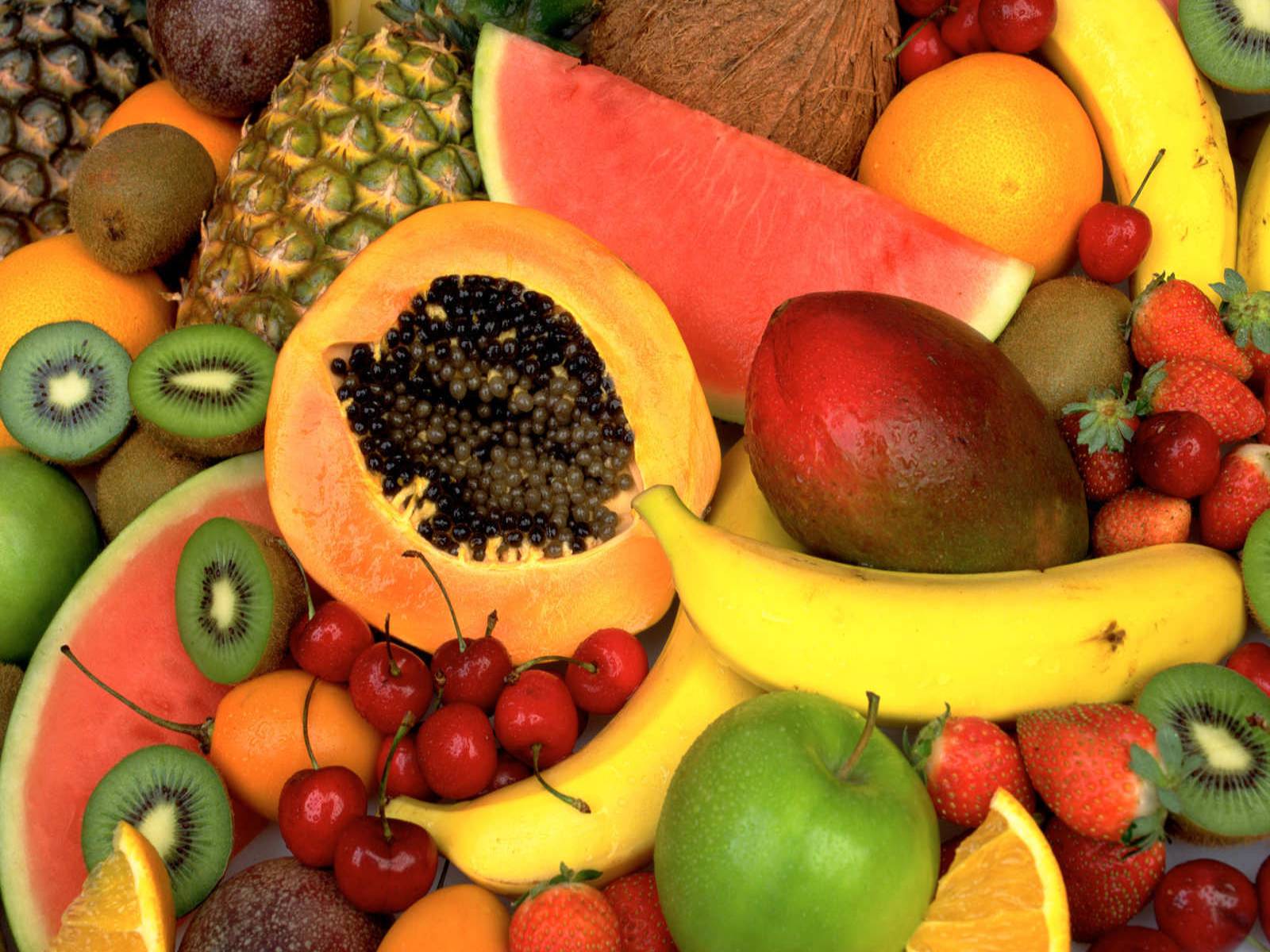 80% нітратів надходять до організму людини з харчовими продуктами, в основному з рослинними.
Самі по собі нітрати в рослинах присутні завжди, тому що вони представляють собою природне джерело азоту в будь-якому рослинному організмі.
Для людини досить безпечною добовою дозою нітратів є 150-200 мг. Для дорослої людини гранично допустима добова доза становить 500 мг, а 600 - є токсичною.
Запобіжні засоби, до яких потрібно вдаватися, аби уникнути отруєння нітратами:
1) дотримання правил агротехніки вирощування сільськогосподарських культур;
2) споживання води, молока, що пройшли аналіз на вміст у них нітратів;
3) обмежене споживання овочевих культур, що виросли у теплицях;

4) дотримання рекомендацій щодо зменшення вмісту нітратів у процесі приготування овочевих страв.
Дякую за увагу!